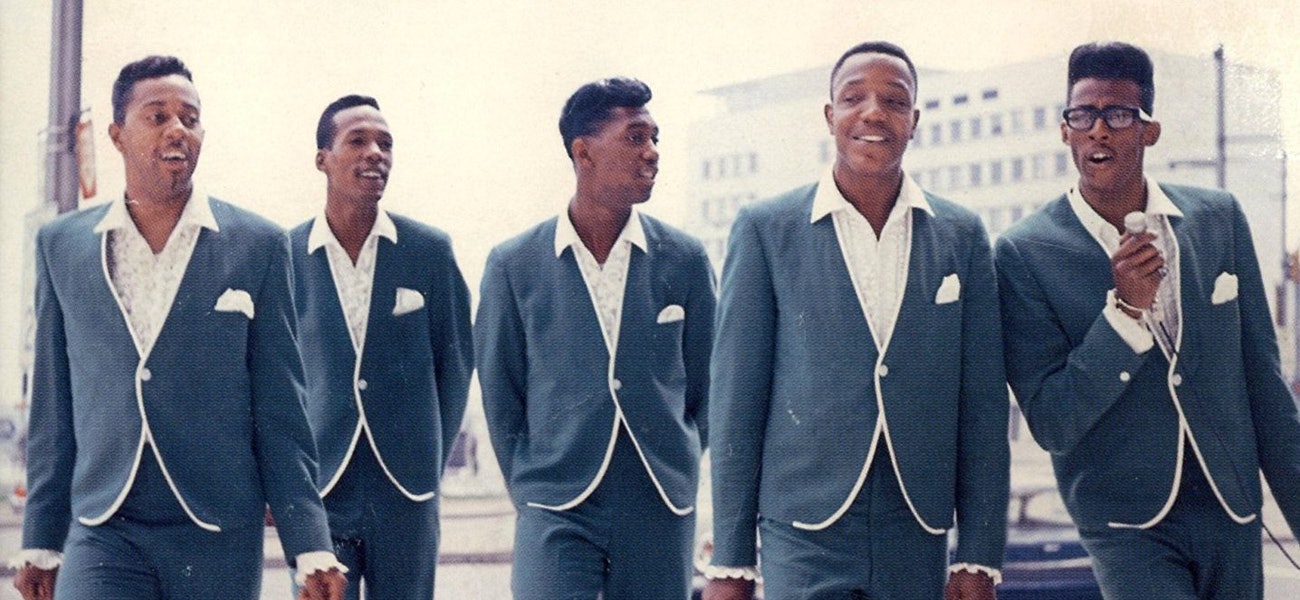 The Soul of Black Folks – Whiteness and the Danger of Black Masculinity
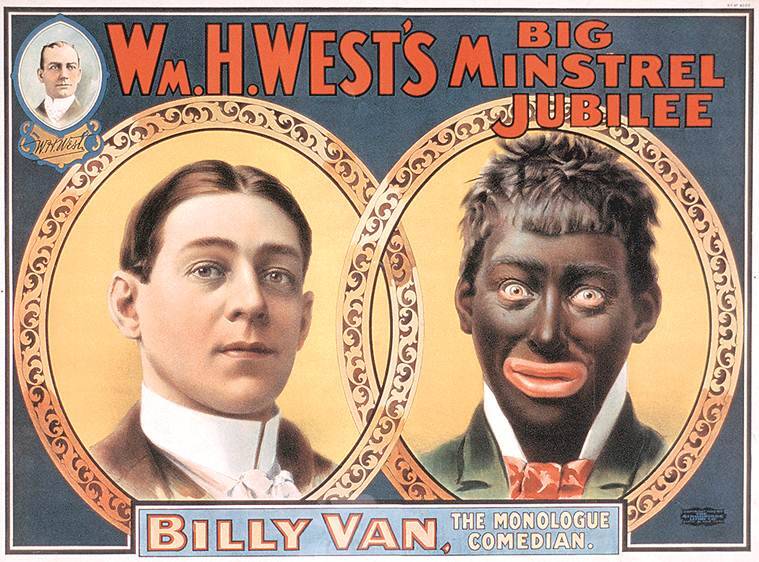 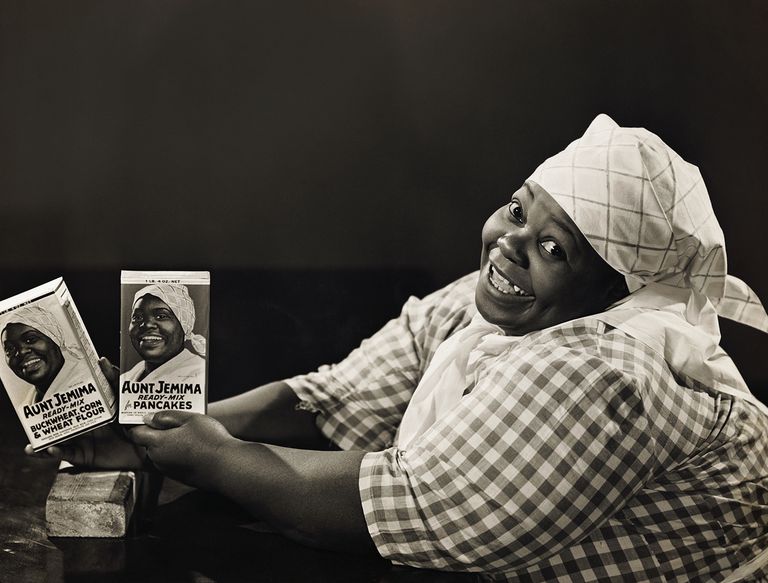 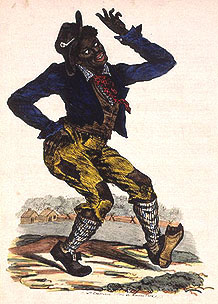 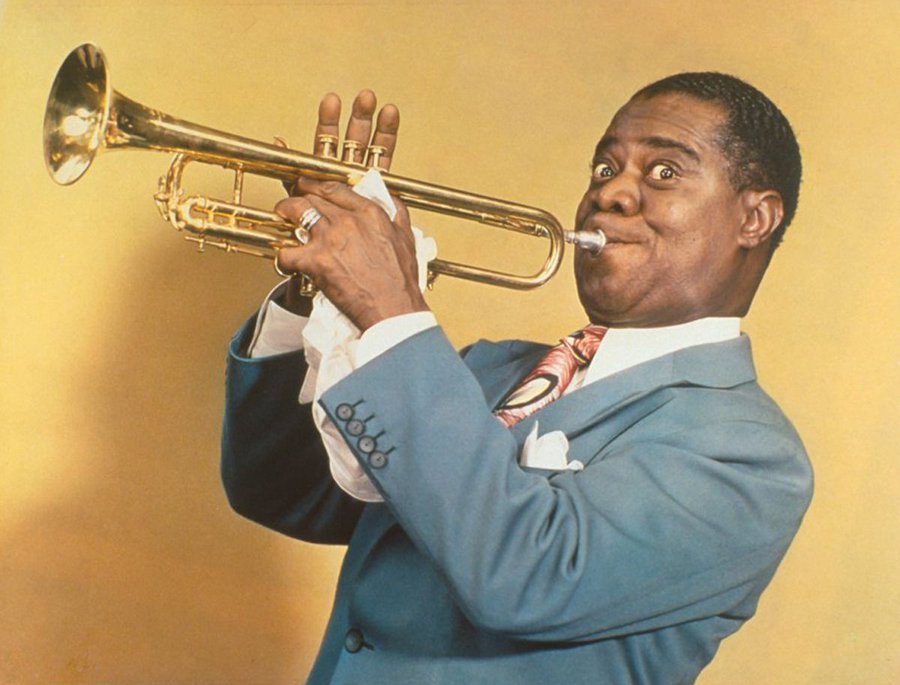 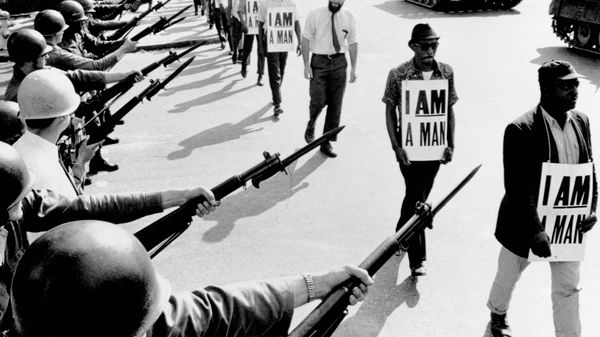 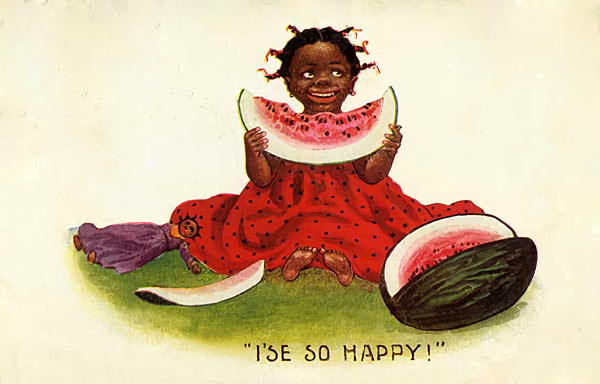 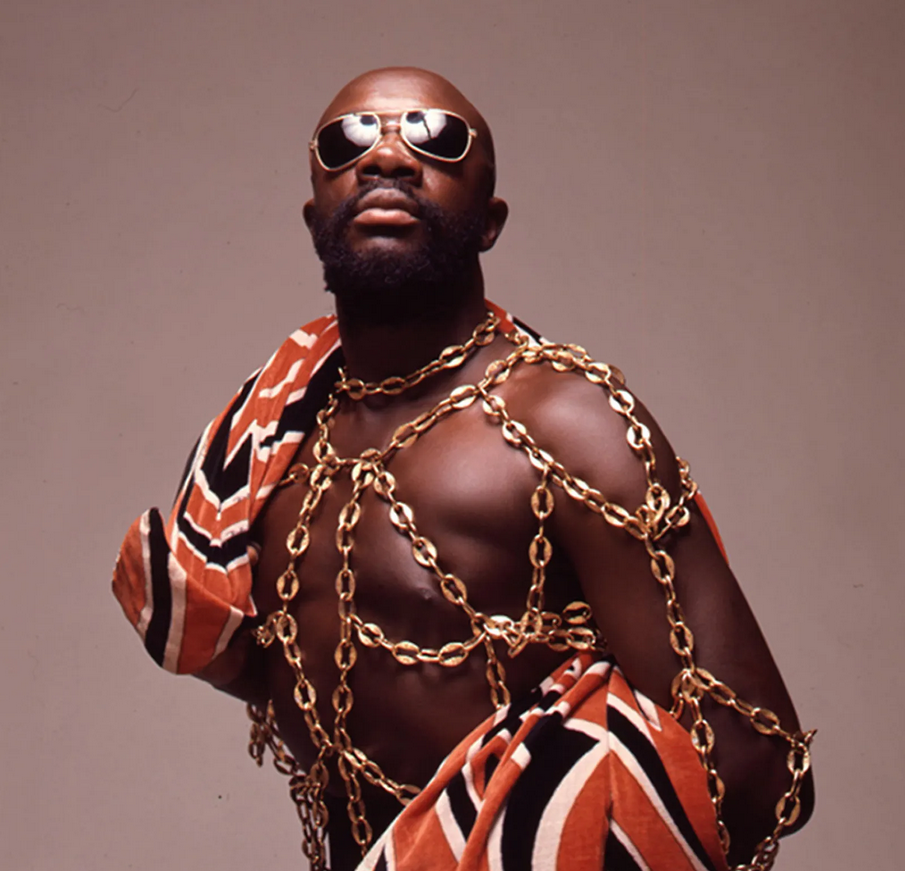 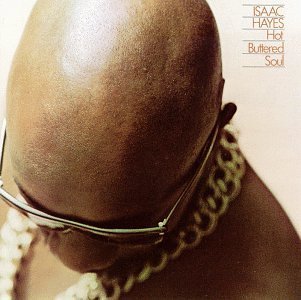 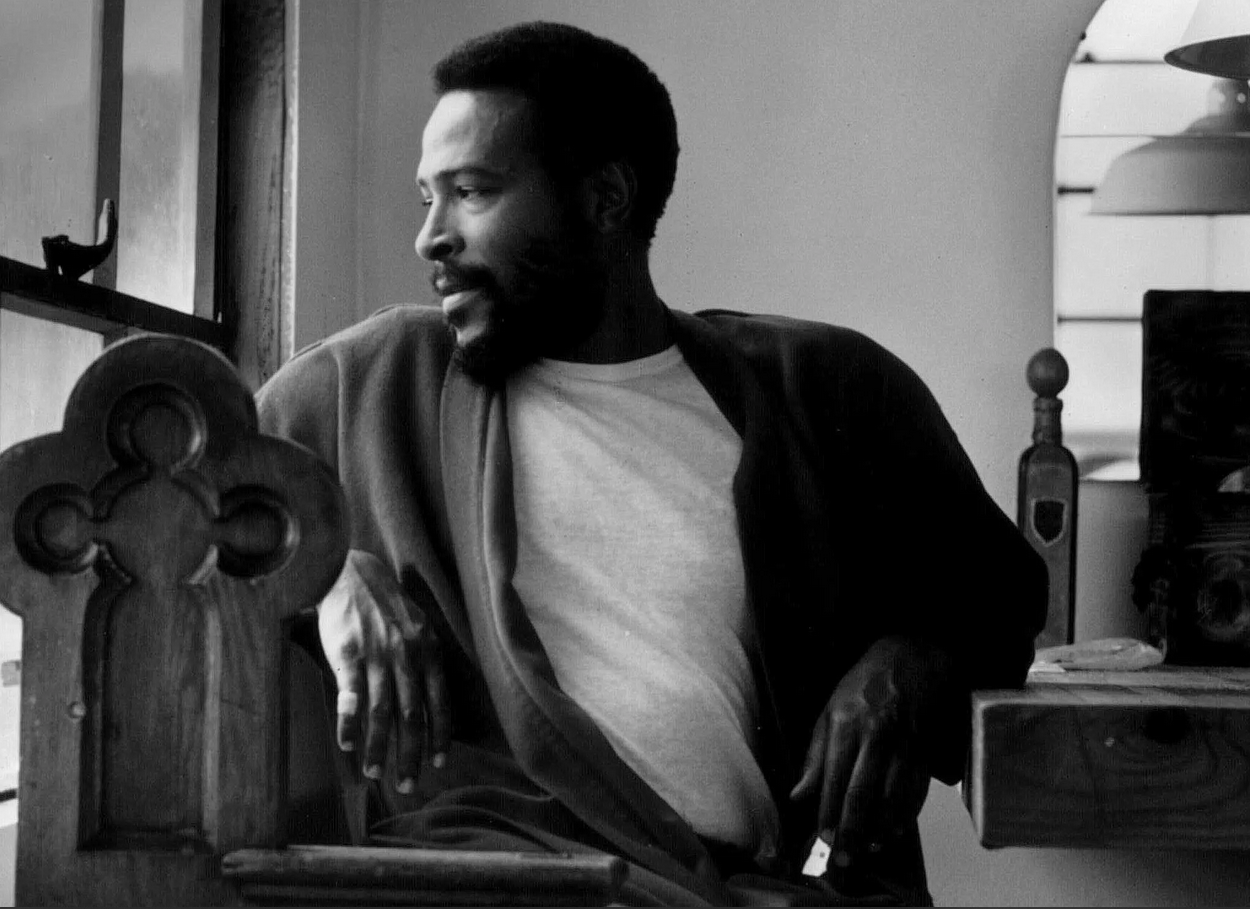